Erasmus+gdansk, Poljska 24.5.2023.-28.5.2023.
Margareta Vukojević
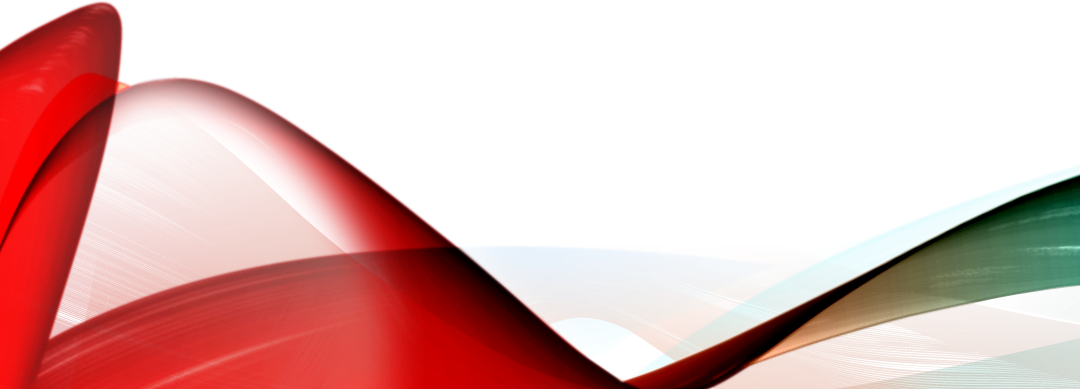 Domaćin
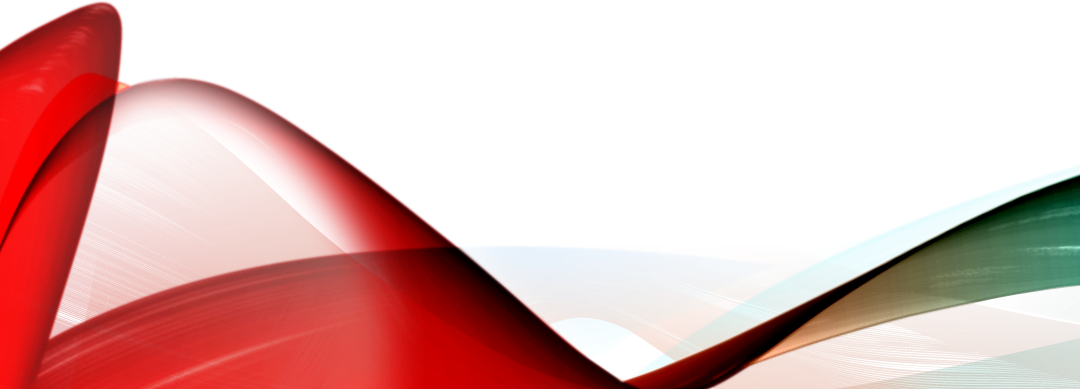 University of Gdansk
Erasmus Office PL – 80-309 Gdanjsk, Bazynskiego 8
Erasmus.eu@ug.edu.pl
+48 58 523 31 22
Ciljevi mobilnosti
UNIVERSITY OF GDANSK
ostvaren projektni koncert Sveučilišta u Splitu „Silvije Bombardelli” zajedno sa zborom Sveučilištu u Gdansku, Sveučilišta NORD, Sveučilišta Zapadne Bretanje i Nacionalnog Sveučilišta u Odesi
5 sveučilišta, preko 80 zboraša izvelo je pjesmu „The calling” na tekst: Roksane Zgierske i glazbu Filipa Cieszyńskog 
Sveučilišni zbor „Silvije Bombardelli” jedini je sudjelovao u koncertnom programu te samostalno otpjevao je svoj repertoar
sudjelovanje na zajedničkim radionicama s drugim zborovima SEA-EU alijanse
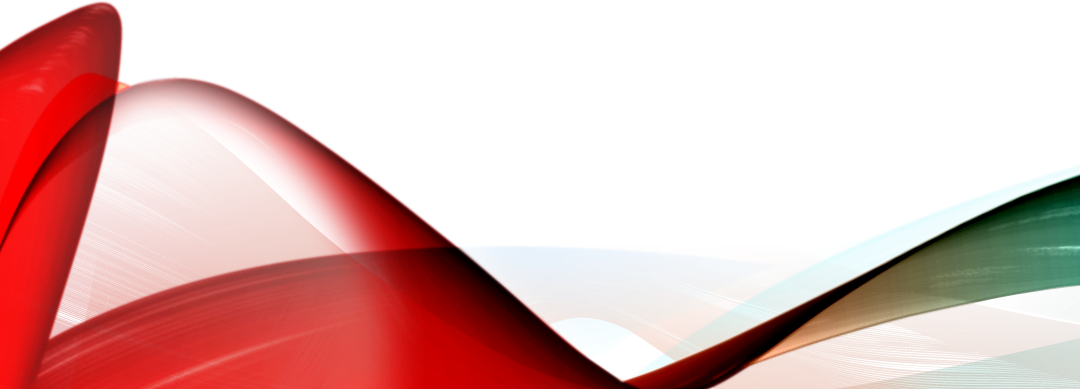 Ciljevi mobilnosti
SOPOT, MUNDUS CANTAT
Sveučilišni zbor „Silvije Bombardelli”, kao pozvani gost na završnoj večeri proglašenja pobjednika festivala Mundus Cantat, izveo je svoj repertoar pred velikim audiotorijem
zbor je otpjevao sljedeće pjesme: Na novu plovidbu (glazba: Anamarija Tadin, tekst: Dobriša Cesarić), Rusulicu (glazba: Žan Jakopač, tekst: narodna, obrada: J. Ćaleta, prerada: T. Veršić), I got rhythm (glazba: George Gershwin, tekst: Ira Gershwin), Ča će mi Copacabana (glazba i tekst: Teo Trumbić, aranžman: Deni Pjanić), Praise His Holy Name! (glazba i tekst: Keith Hampton)
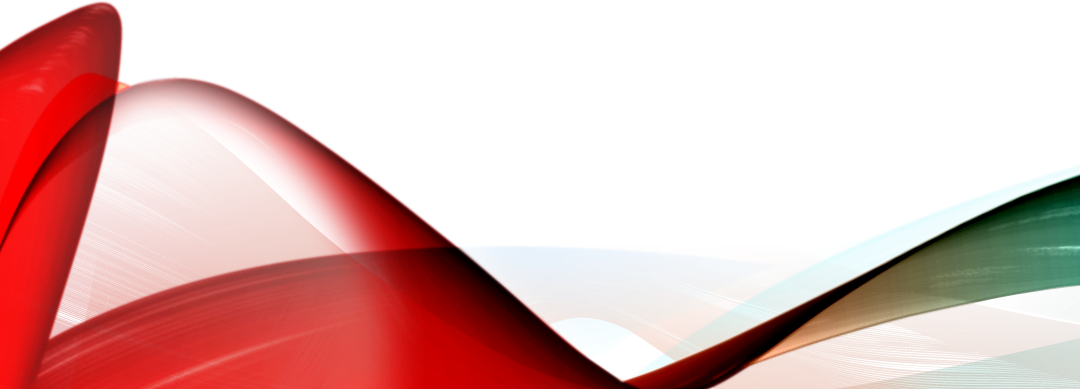 sadržaj mobilnosti
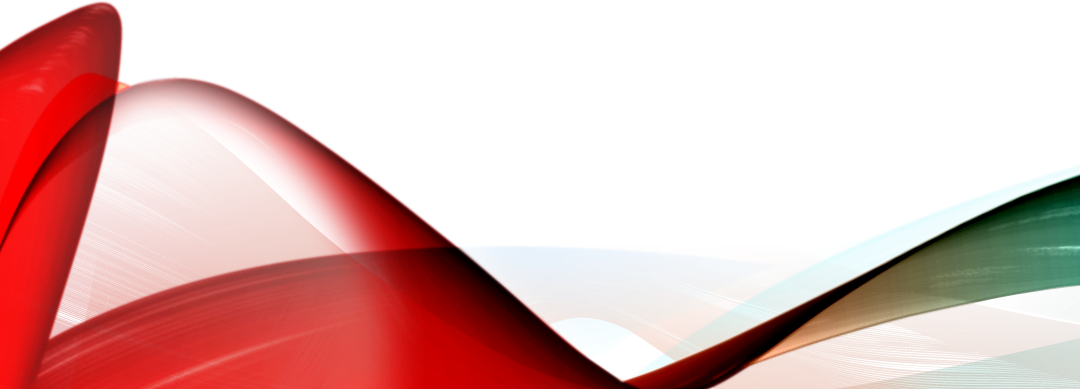 obilazak Gdanjskog kampusa i Sveučilišta
glazbene radionice i probe, radionice plesa 
zajedničke zborske i koncertne aktivnosti s drugim zborovima SEA-EU alijanse (Norveška, Ukrajina i Francuska)
održan sastanak na temu proteklih suradnji te mogućnost nastavka istih
rezultati mobilnosti
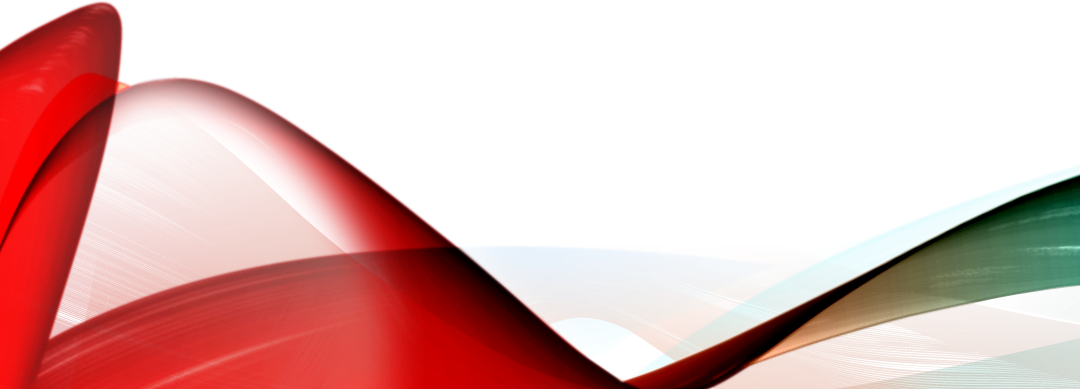 ostvaren zajednički koncert Sveučilišnog zbora „Silvije Bombardelli” zajedno sa zborom Sveučilištu u Gdansku, Sveučilišta NORD, Sveučilišta Zapadne Bretanje i Nacionalnog Sveučilišta u Odesi
detaljnije su specificirani sadržaji skorašnjeg dolaska Gdanskog zbora u Split (kroz listopad/studeni 2023.)
Način provođenja diseminacije
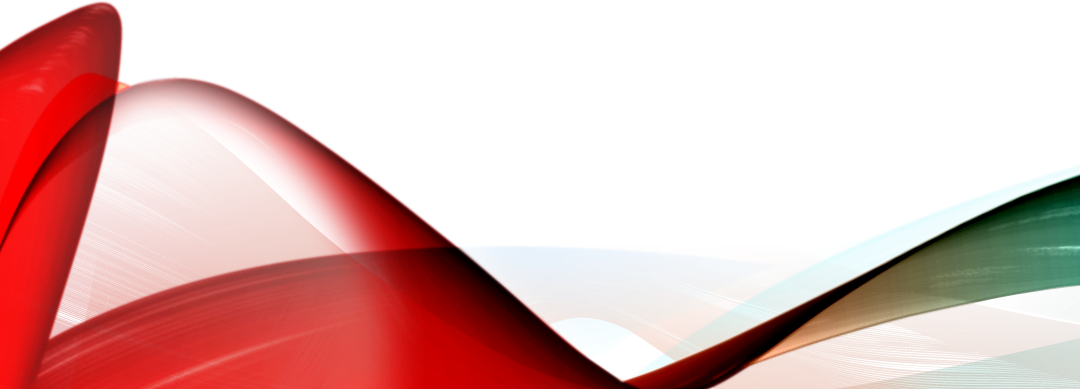 prezentacija na sastavnici (putem ove ppt)
prezentacija na jednoj od proba Sveučilišnog zbora po povratku iz Gdanska
redovito objavljivanje i informiranje provedenih aktivnosti na društvenim mrežama Sveučilišnog zbora (facebook, instagram)
zahvalE
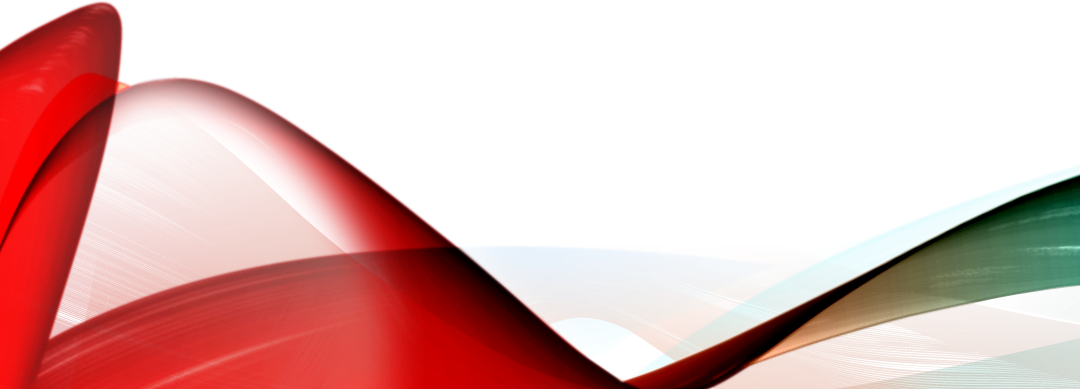 zahvaljujemo Sveučilištu u Splitu koji je financirao putovanje za 10 studenata
zahvaljujemo Studentskom zboru Filozofskog fakulteta koji je financirao putovanje za 3 studenta
zahvaljujemo sredstvima Erasmus+
zahvaljujemo i ostalim sponzorima na nesebičnim donacijama bez kojih ovo putovanje ne bi bilo ostvareno
Dobro je znati
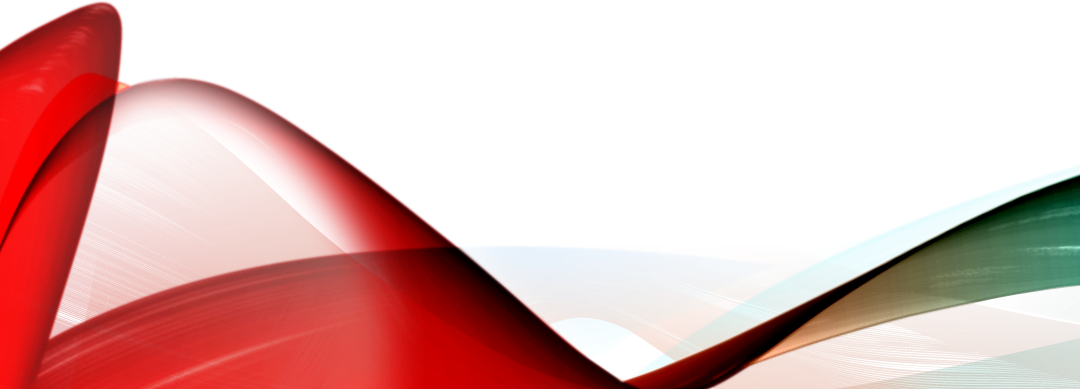 preporuka je na vrijeme rezervirati avionsku kartu jer cijena varira s obzirom na sezonu
smještaj se može naći jako povoljno u samom centru grada, apartmani su jako lijepo opremljeni
prometna povezanost je dobro organizirana, tramvaji su točni i brzi, nisu skupi a mogu se koristiti i usluge Ubera/Bolta
uvijek se može nešto novo vidjeti i naučiti u ovom ljupkom gradu
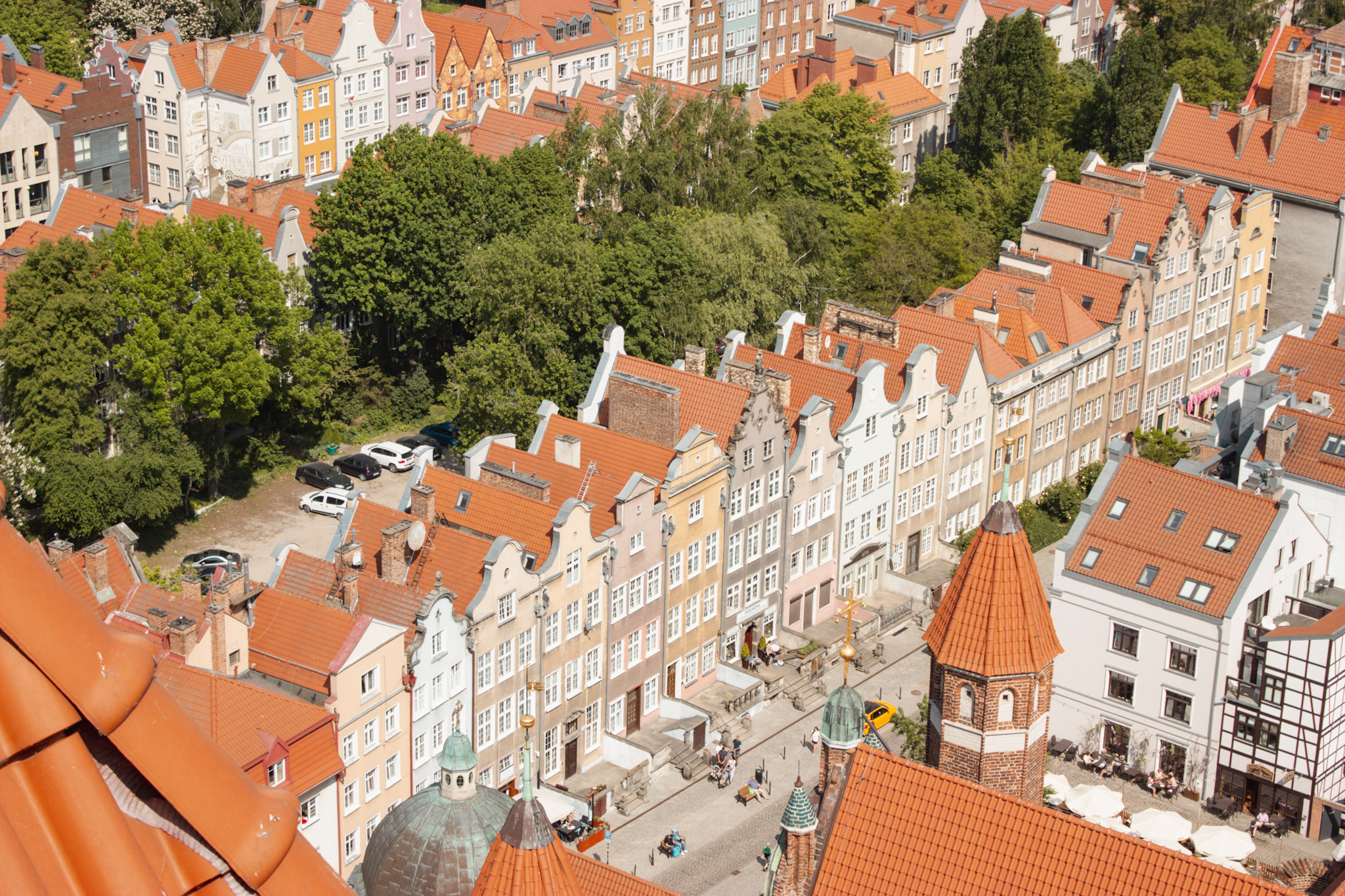 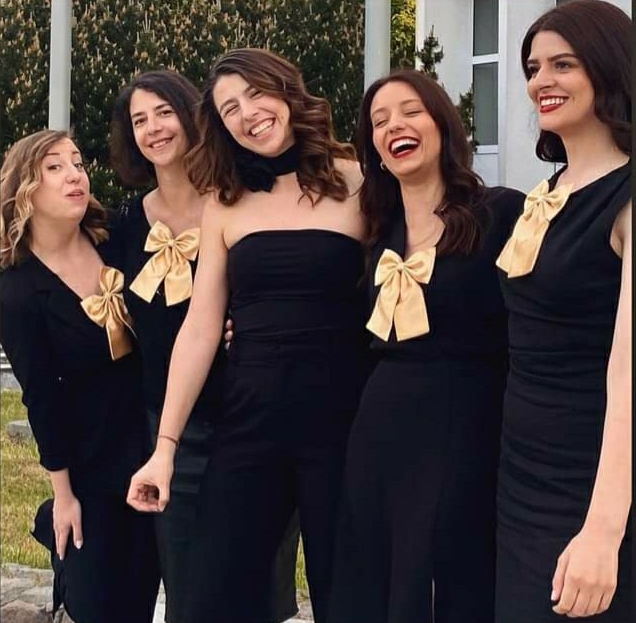 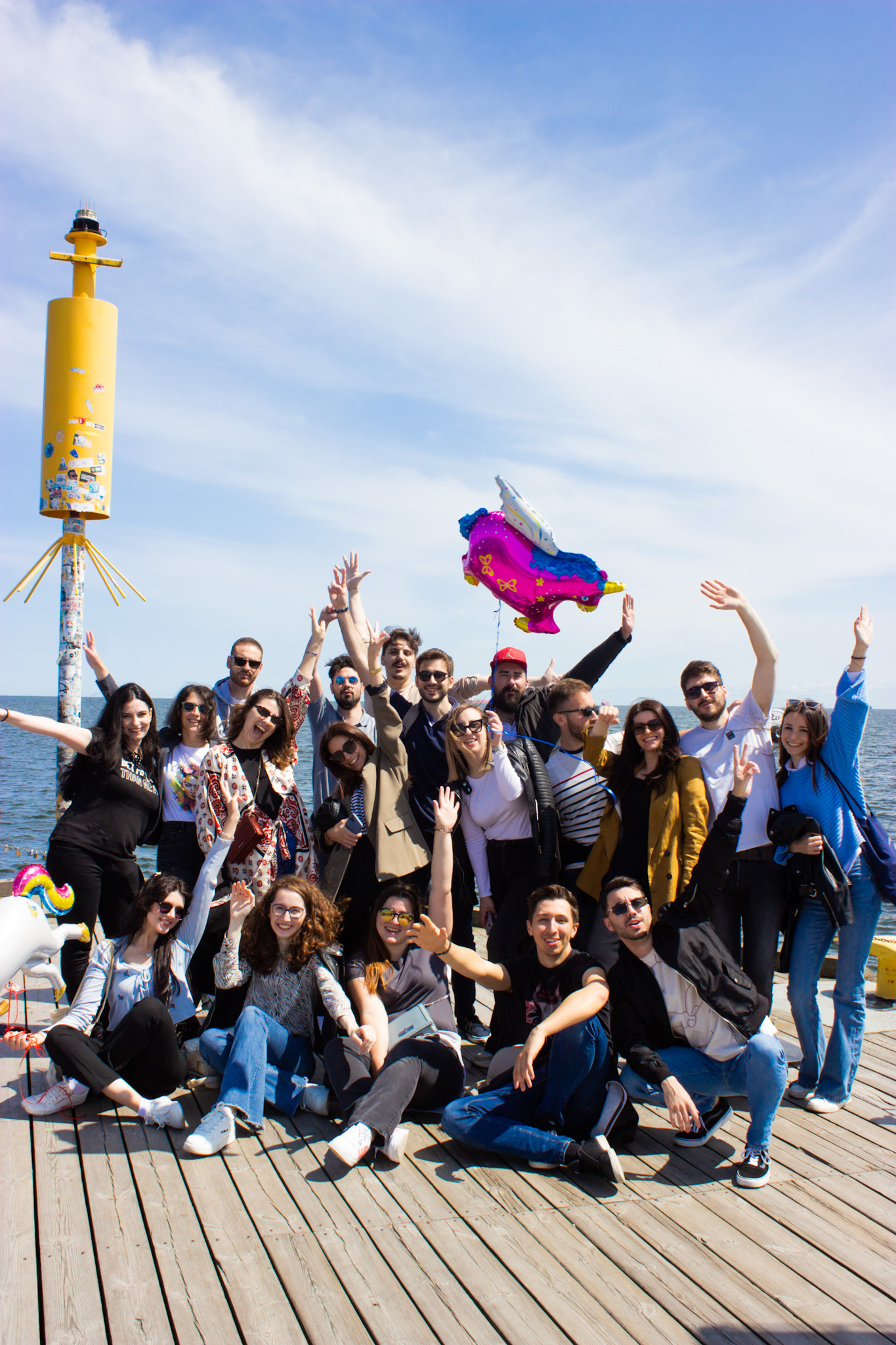 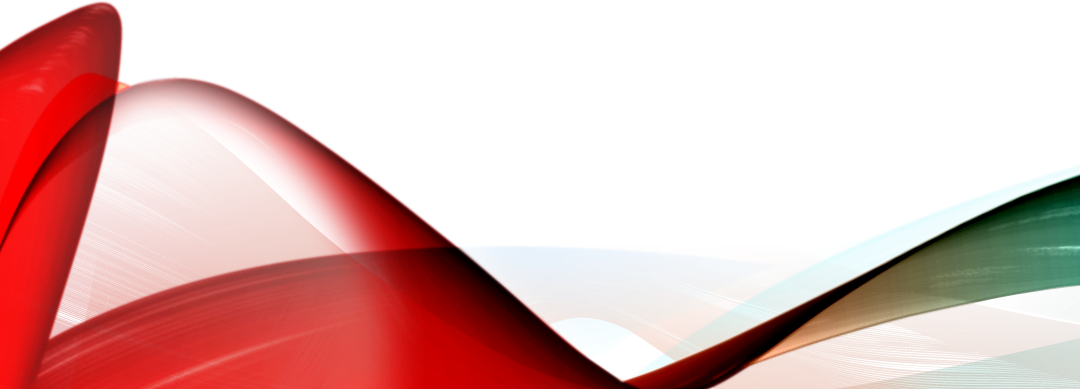 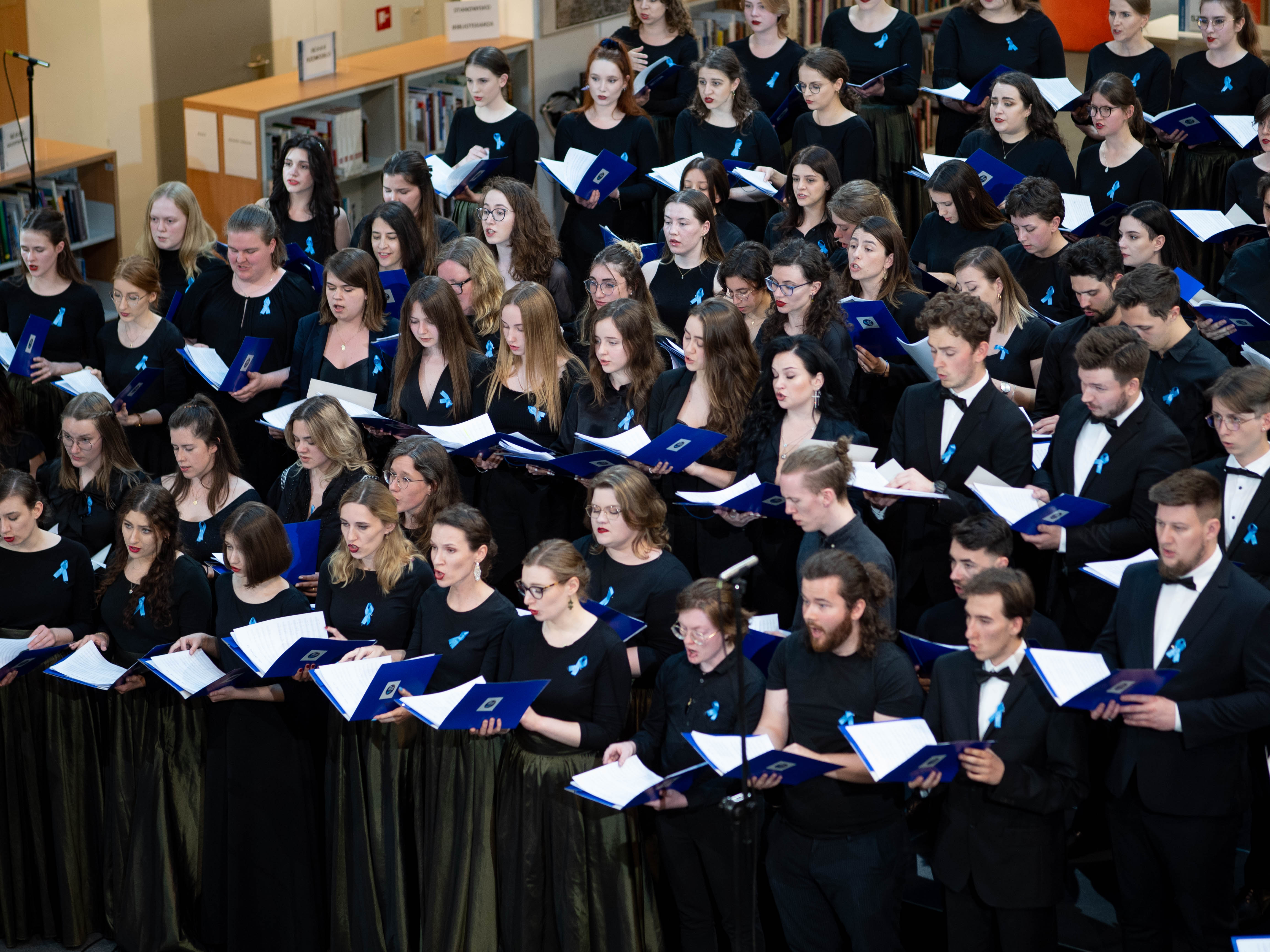 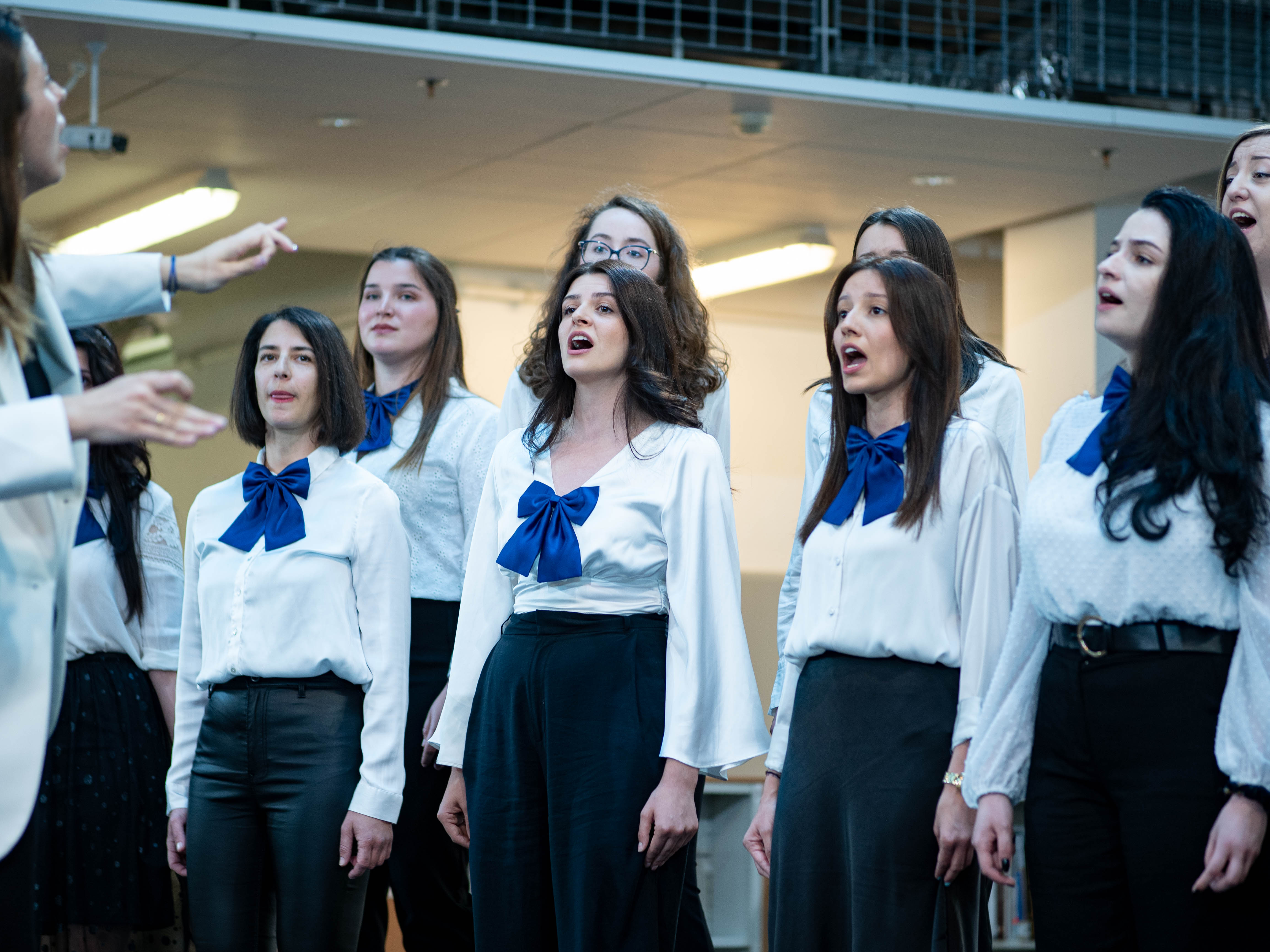